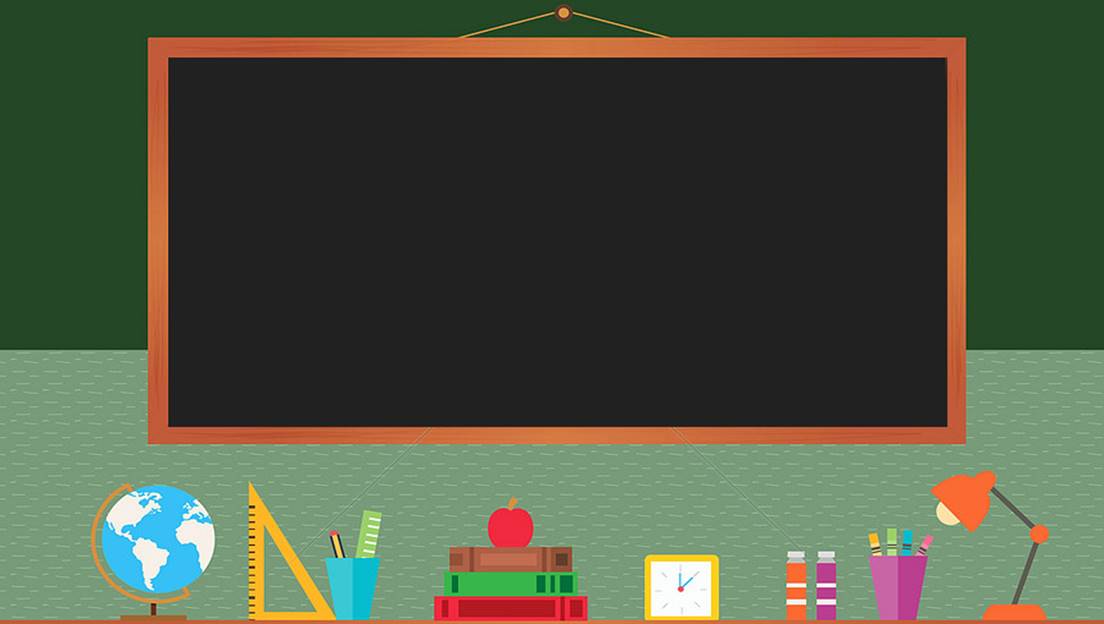 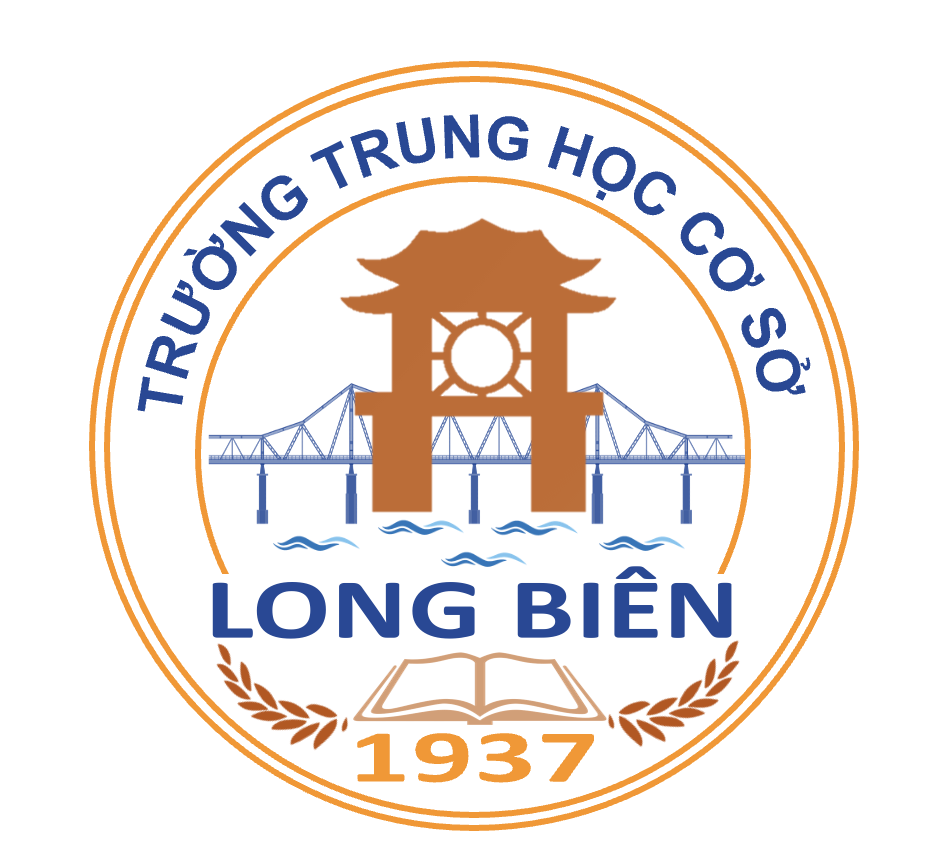 TRƯỜNG THCS LONG BIÊN
BÀI GIẢNG ĐIỆN TỬ MÔN TIẾNG ANH 7

UNIT 7. TRAFFIC
GV: Lê Hà Chi
Tổ Ngoại ngữ - Năng khiếu
Objectives
Have an overview of the unit topic: Traffic
Listen to a short dialogue for gist
Read a short dialogue for specific details
4. Look at pictures and write the words
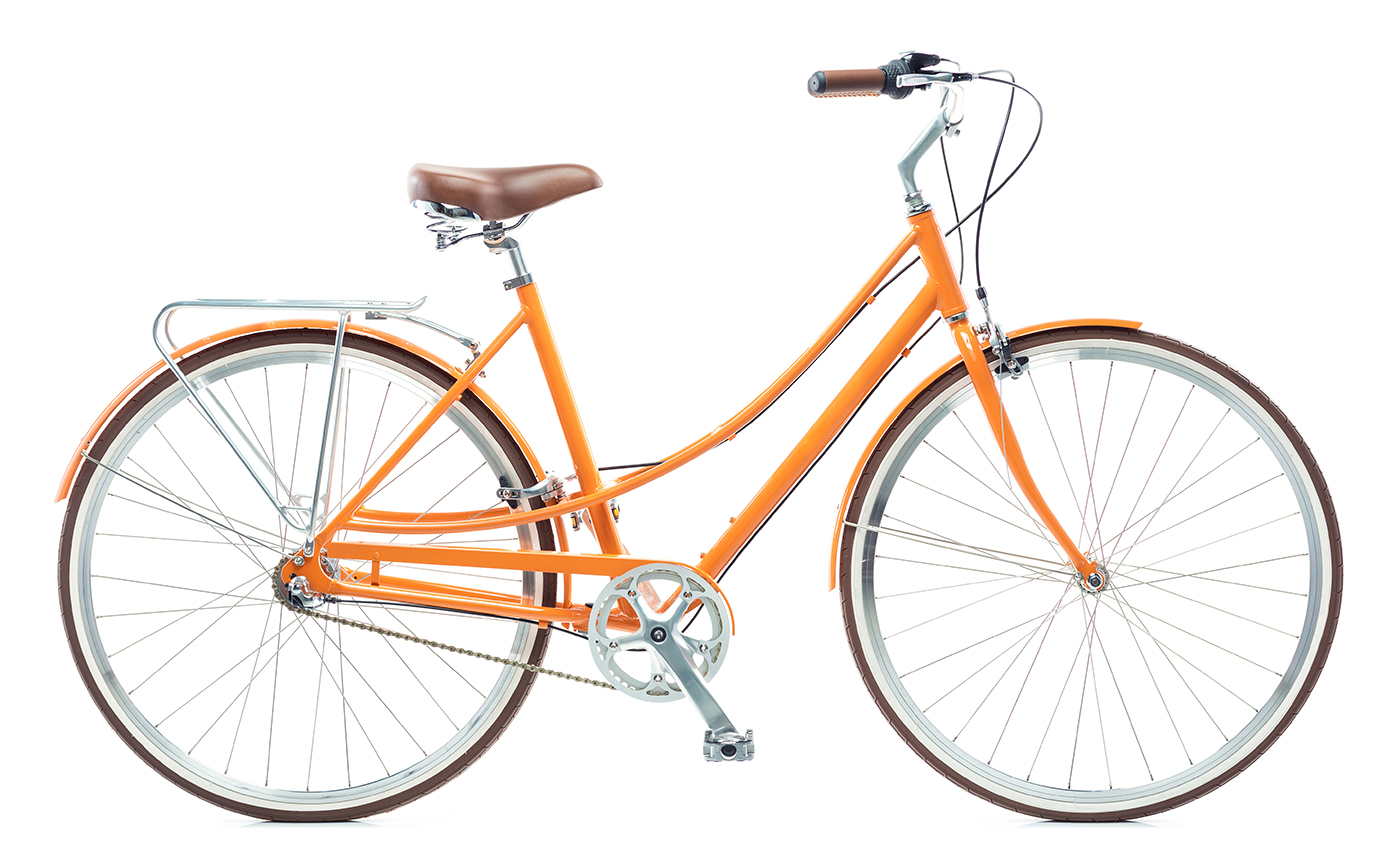 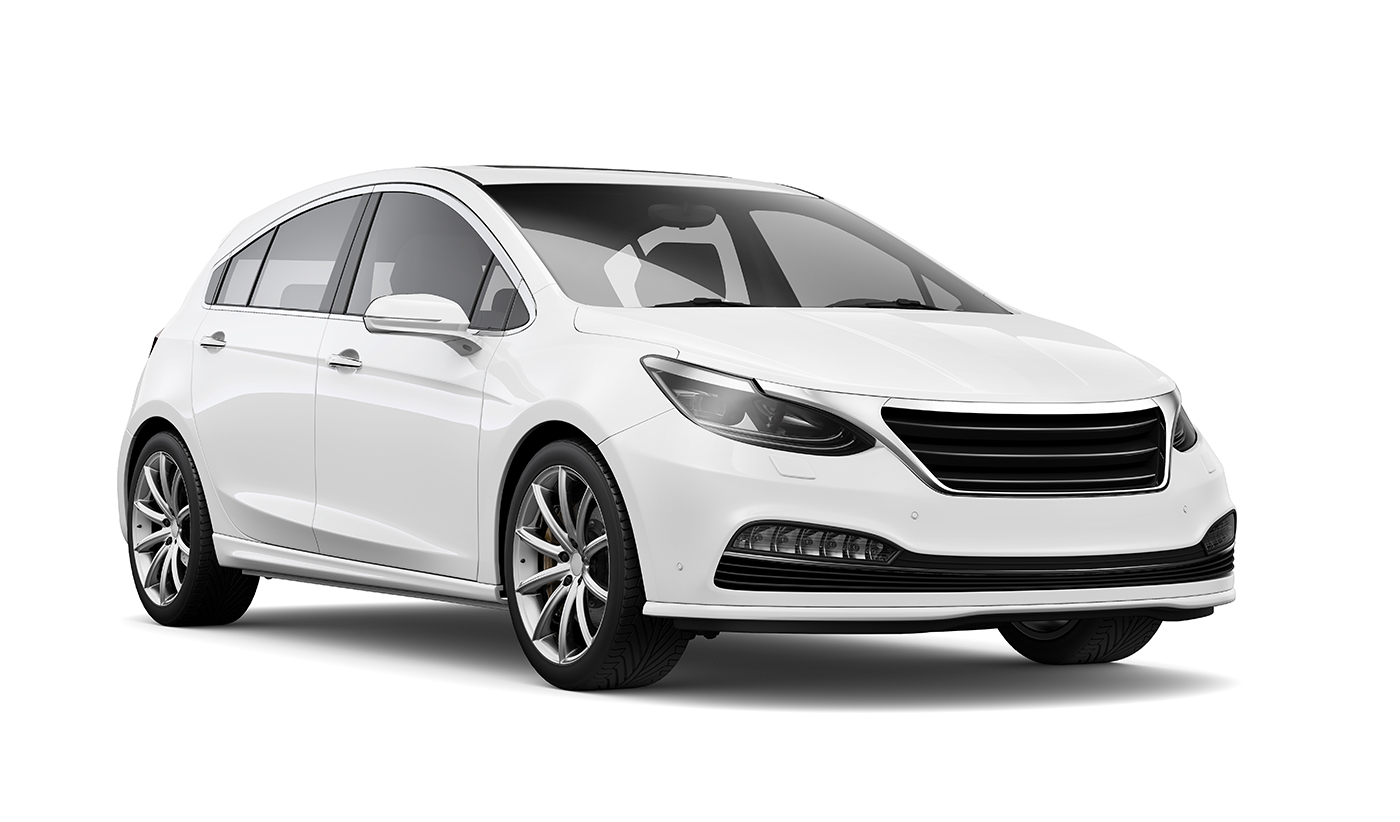 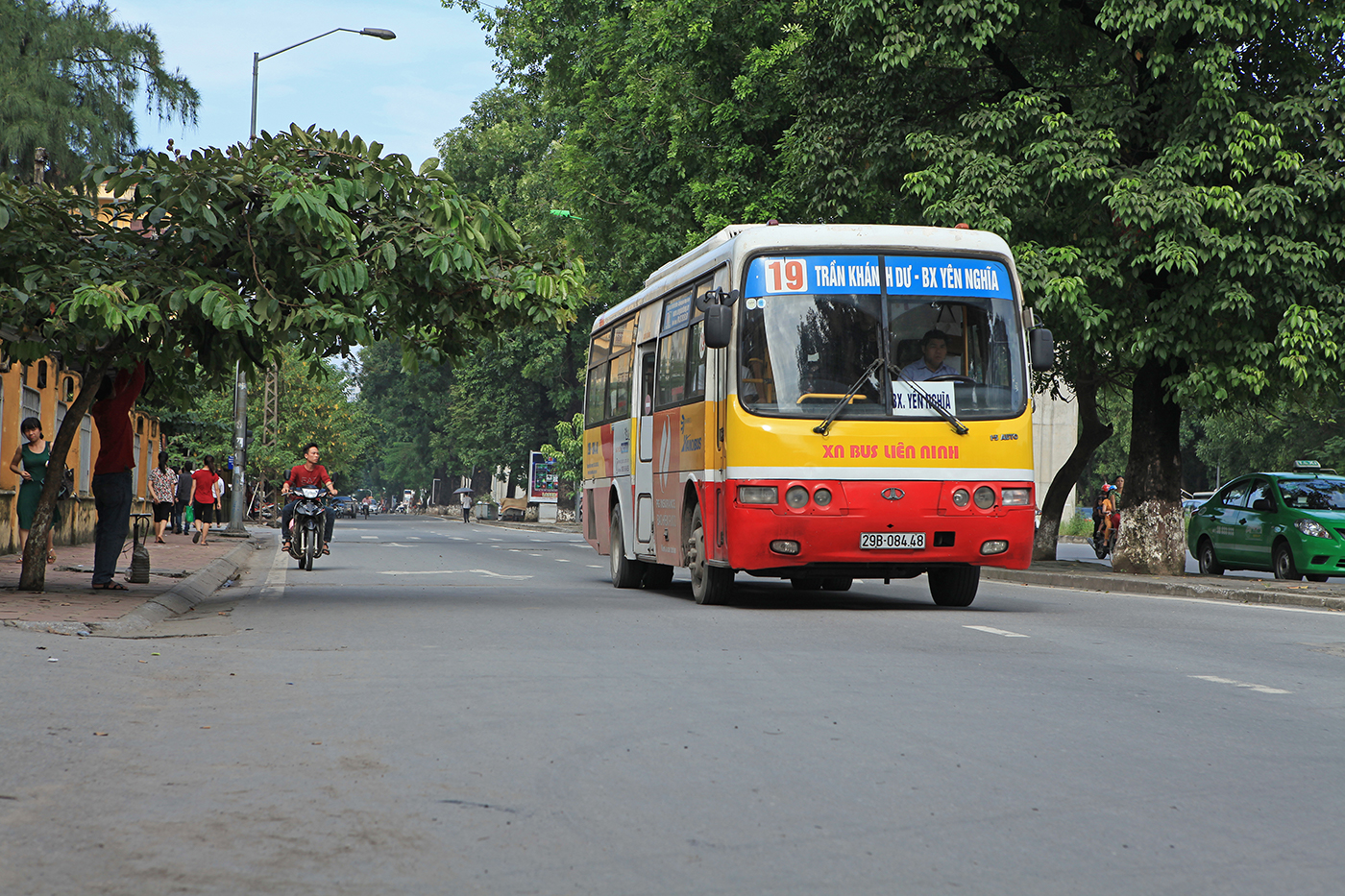 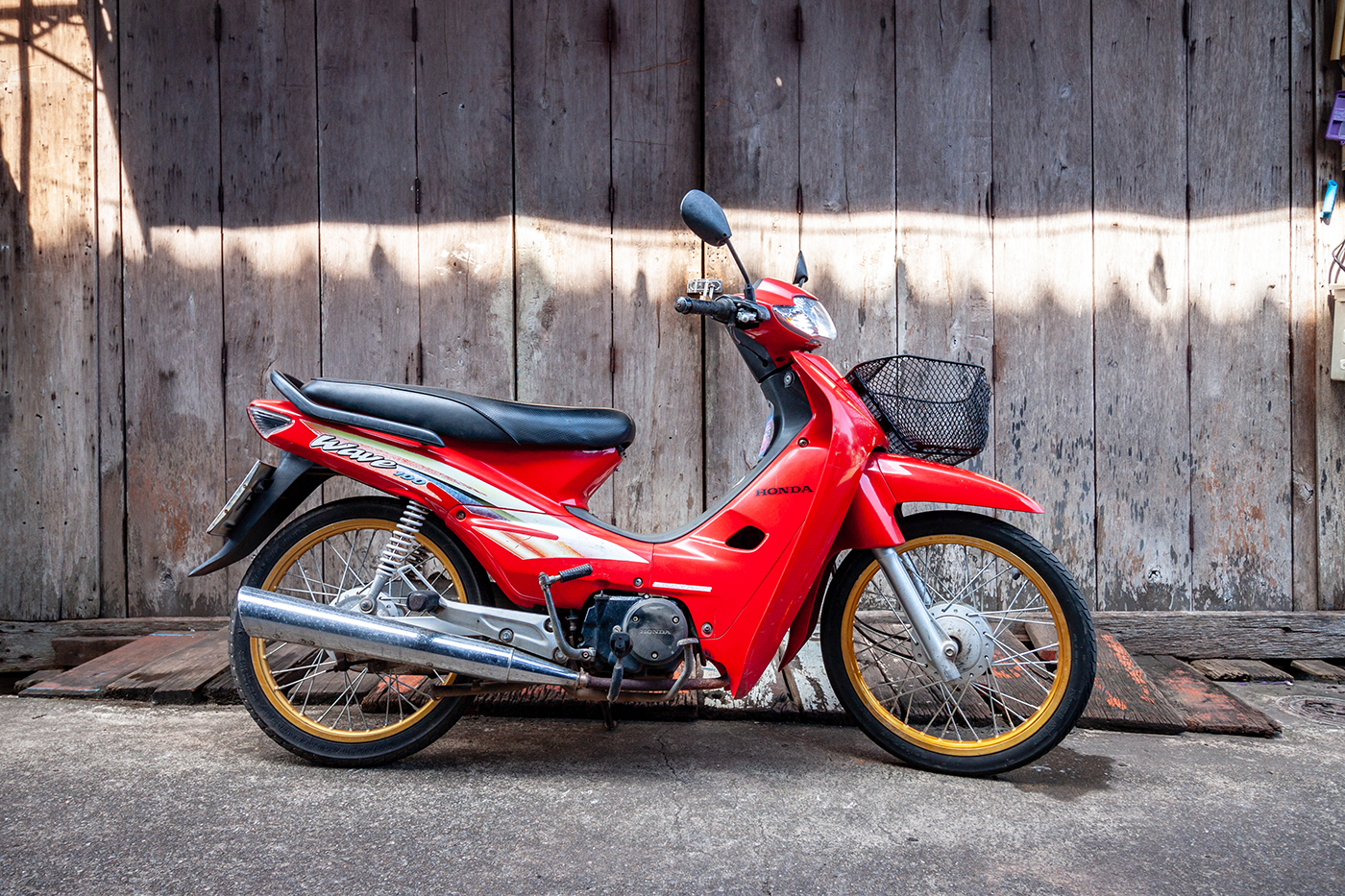 bicycle
car
bus
motorbike
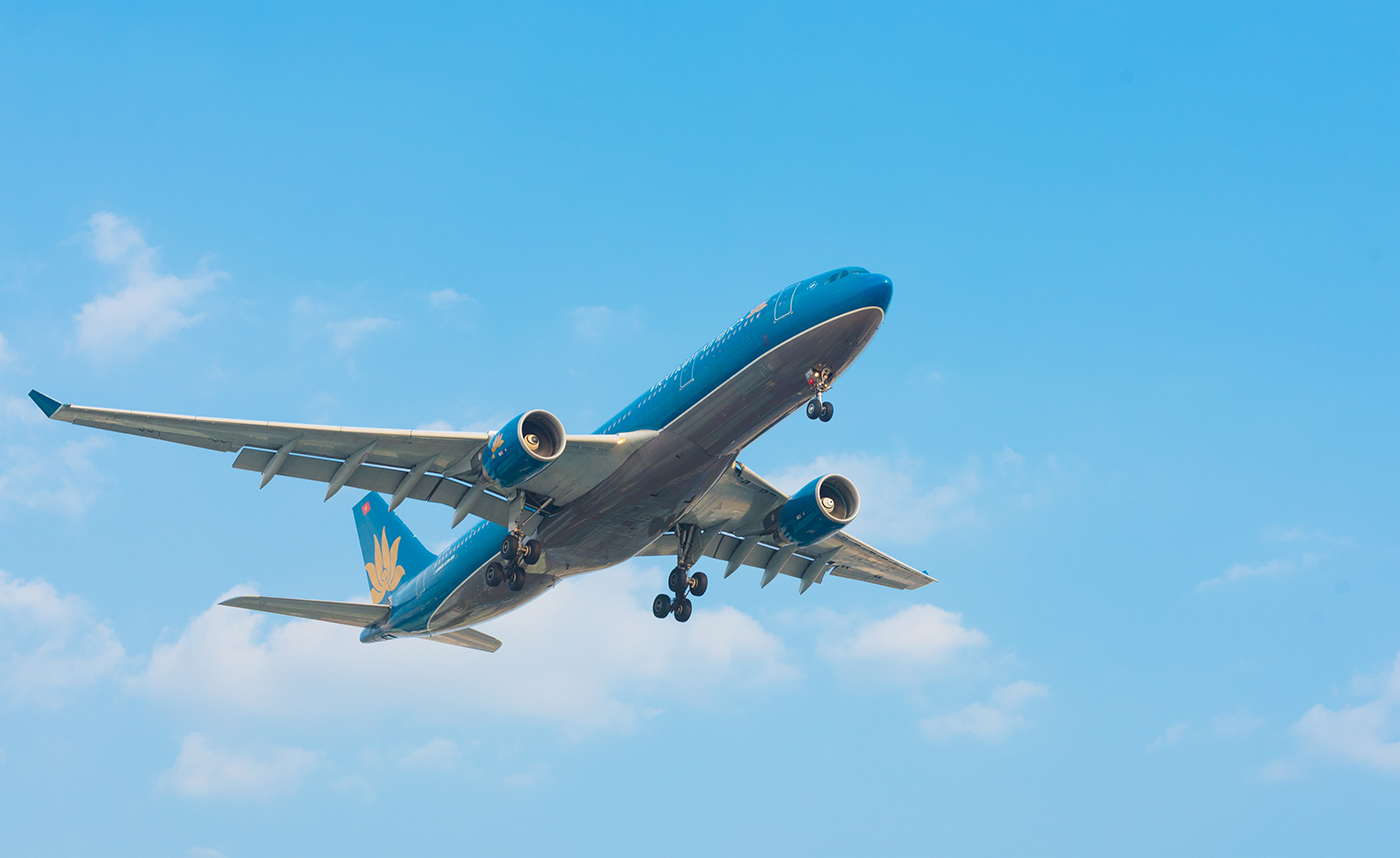 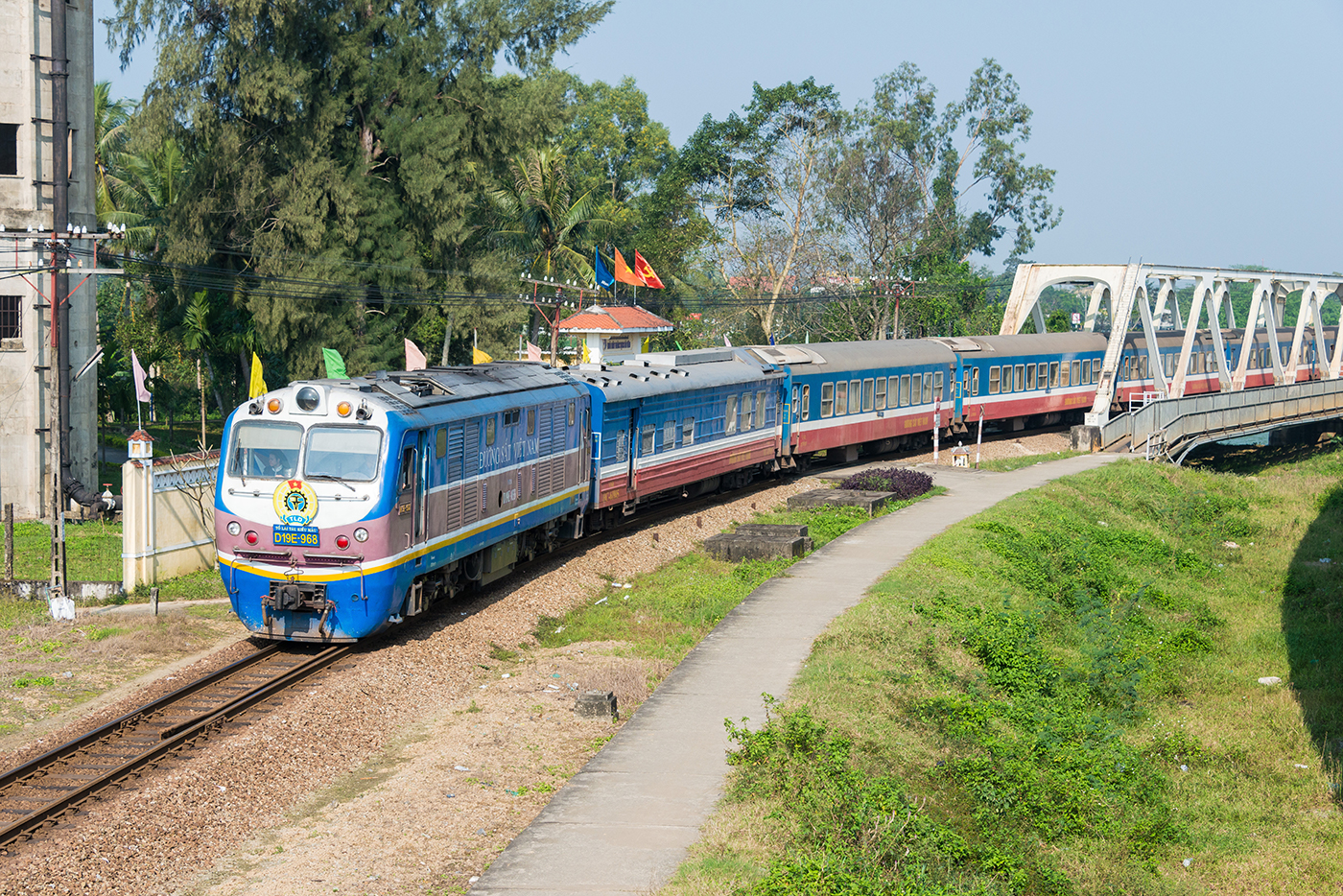 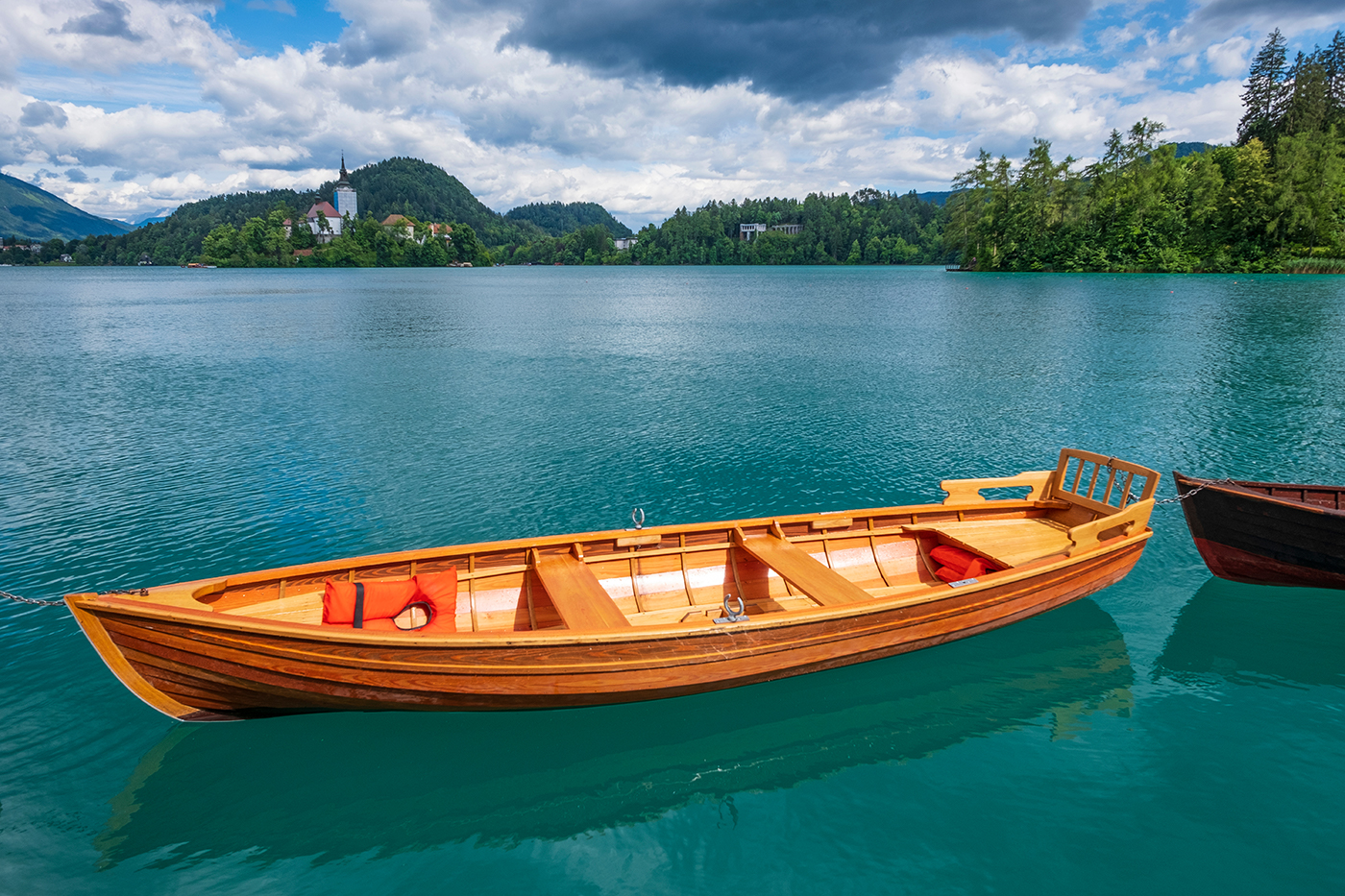 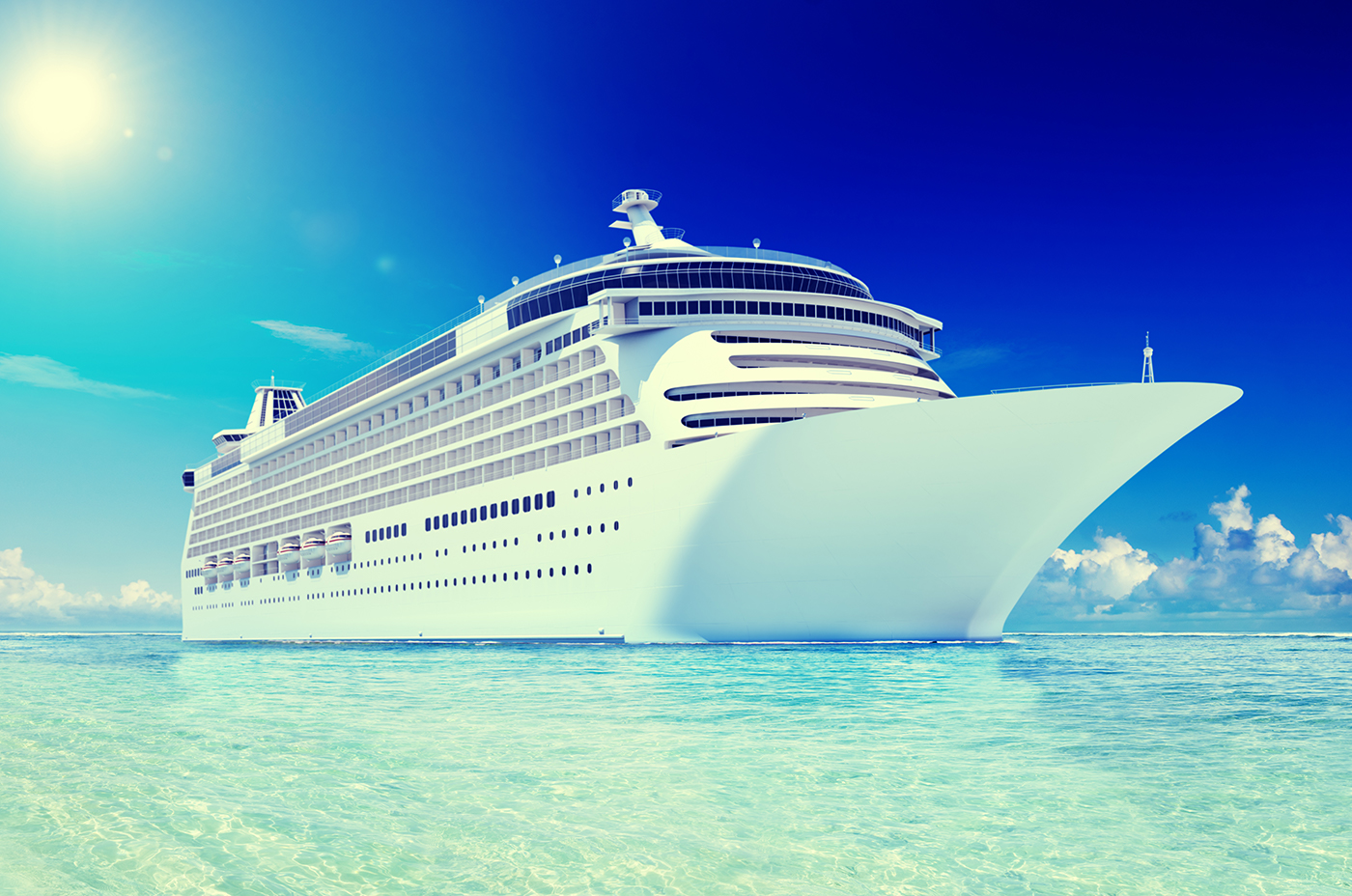 plane/ airplane
boat
ship
train
I. NEW WORDS
I. NEW WORDS
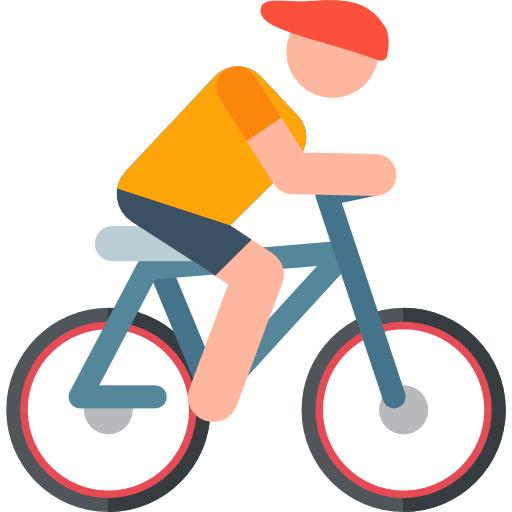 cycle (v)
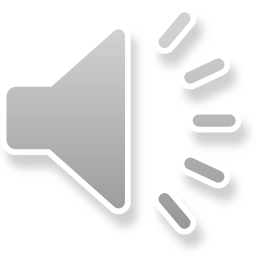 /ˈsaɪ.kəl/
đạp xe
NEW WORDS
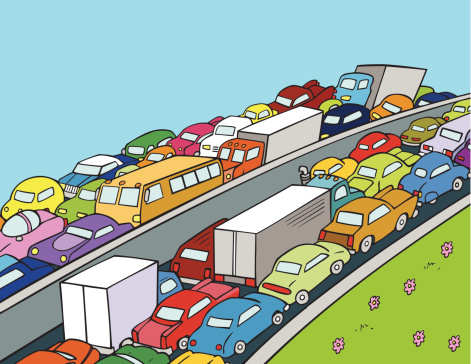 traffic jam (n.phr.)
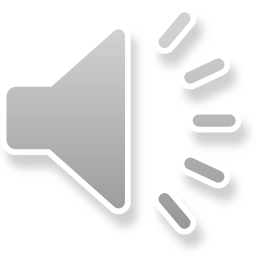 /ˈtræf.ɪk ˌdʒæm/
tắc đường
NEW WORDS
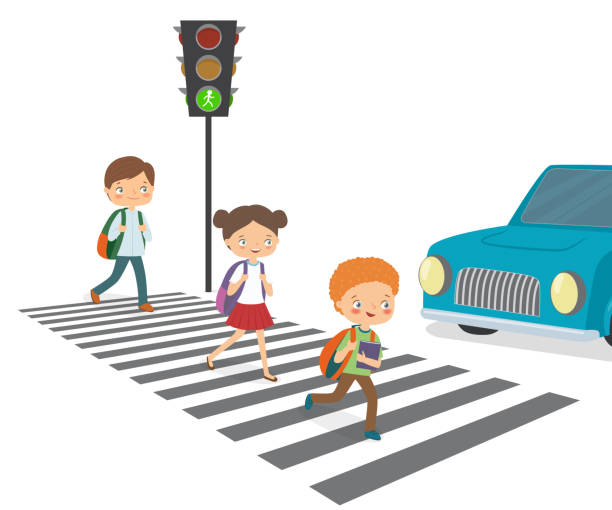 cross the road
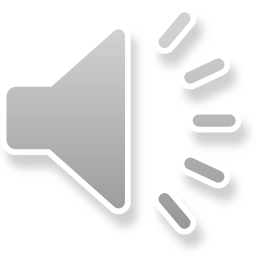 /krɒs ðə rəʊd/
băng qua đường
NEW WORDS
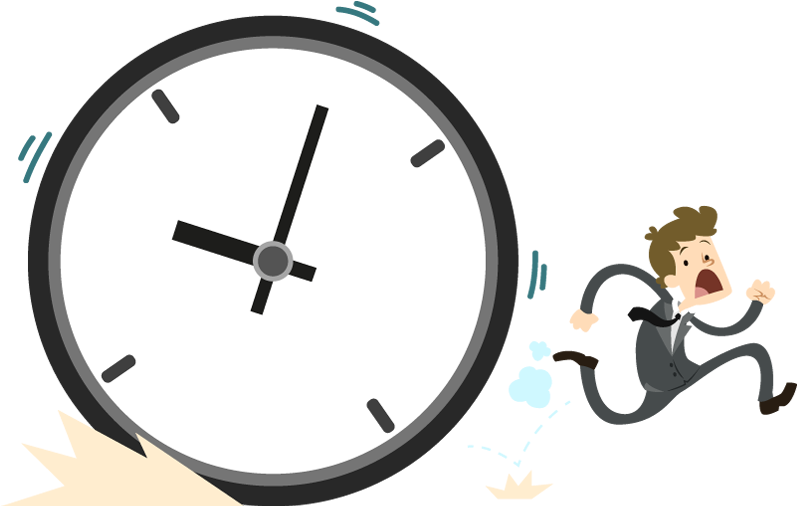 rush hour 
(n. phr.)
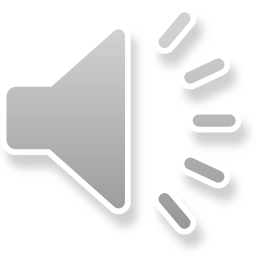 /ˈrʌʃ aʊə(r/
giờ cao điểm
Look at the picture and answer.
1. Who are they?
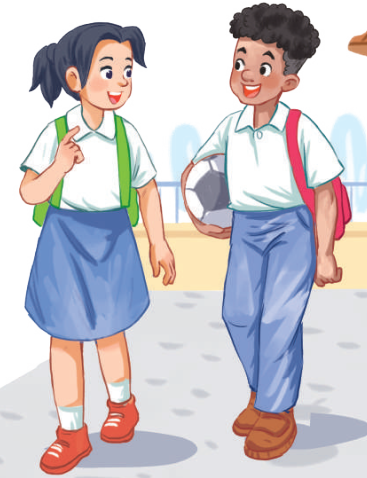 They are Lan and Mark.
2. Where are they?
They are in the school yard.
3. What are they talking about?
sports
traffic 
films
Look at the picture and answer.
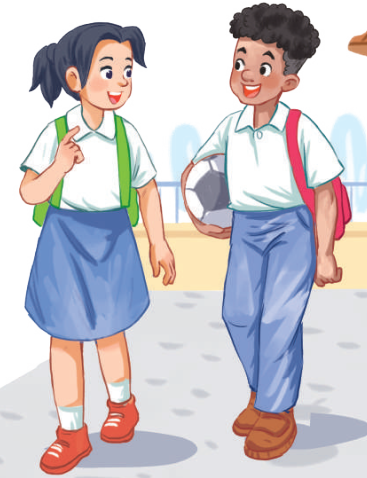 3. What are they talking about?
sports
traffic 
films
Lan: About 10 minutes. Sometimes,
when there are traffic jams, it takes
longer.
Mark: You should be careful, especially
when you cross the road.
Lan: Right. The roads get really crowded.
By the way, do you often cycle to
school too?
1. Listen and read
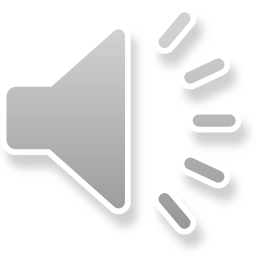 Lan: Hi, Mark. How are you?
Mark: Good, thanks. And you? What did you do last Sunday?
Lan: I’m fine. Last Sunday afternoon, I cycled round the lake near my home.
Mark: That sounds really healthy. By the way, do you often cycle to school too?
Lan: Yes, but sometimes my mum takes me on her motorbike.
Mark: How far is it from your home to school?
Lan: It’s about two kilometres.
Mark: How long does it take you to cycle there?
Lan: About 10 minutes. Sometimes, when there are traffic jams, it takes longer.
Mark: You should be careful, especially when you cross the road.
Lan: Right. The roads get really crowded.
Mark: Hey, how about going cycling round the lake this Sunday?
Lan: Great! Can you come to my house at 3 p.m.?
Mark: OK, Lan. See you then.
Ex 2. Read and choose the correct answers.
1. How does Lan often go to school?
A. By bicycle. 		B. By motorbike.	C. On foot.
2. It normally takes Lan ___ to get to school.
A. two minutes 	B. ten minutes		C. twenty minutes
3. Lan and Mark agree to go cycling ______.
A. tomorrow 		B. every day		C. at the weekend
Underline key words
1. How does Lan often go to school?
A. By bicycle. 		B. By motorbike.	C. On foot.
2. It normally takes Lan ___ to get to school.
A. two minutes 	B. ten minutes		C. twenty minutes
3. Lan and Mark agree to go cycling ______.
A. tomorrow 		B. every day		C. at the weekend
Silent read and do Exercise 2
Lan: Hi, Mark. How are you?
Mark: Good, thanks. And you? What did you do last Sunday?
Lan: I’m fine. Last Sunday afternoon, I cycled round the lake near my home.
Mark: That sounds really healthy. By the way, do you often cycle to school too?
Lan: Yes, but sometimes my mum takes me on her motorbike.
Mark: How far is it from your home to school?
Lan: It’s about two kilometres.
Mark: How long does it take you to cycle there?
Lan: About 10 minutes. Sometimes, when there are traffic jams, it takes longer.
Mark: You should be careful, especially when you cross the road.
Lan: Right. The roads get really crowded.
Mark: Hey, how about going cycling round the lake this Sunday?
Lan: Great! Can you come to my house at 3 p.m.?
Mark: OK, Lan. See you then.
Let’s check!
1. How does Lan often go to school?
A. By bicycle. 		B. By motorbike.	C. On foot.
Mark: … By the way, do you often cycle to school too?
Lan: Yes, but sometimes my mum takes me on her motorbike.
Let’s check!
2. It normally takes Lan ___ to get to school.
A. two minutes 	B. ten minutes		C. twenty minutes
Mark: How far is it from your home to school?
Lan: It’s about two kilometres.
Mark: How long does it take you to cycle there?
Lan: About 10 minutes. Sometimes, when there are traffic jams, it takes longer.
Let’s check!
3. Lan and Mark agree to go cycling ______.
A. tomorrow 		B. every day		C. at the weekend
Mark: Hey, how about going cycling round the lake this Sunday?
Lan: Great! Can you come to my house at 3 p.m.?
Mark: OK, Lan. See you then.
Ex 3. Write one word from the conversation to complete each sentence.
1. Last Sunday afternoon, Lan ______ round the lake near her home.
2. Mark says to Lan: “You ______ be careful, especially when you cross the road.
3. Traffic ______ are a problem in big cities.
4. – ______ does your mum go shopping?    
    – She often walks.
5. This road is very __________ during the rush hours.
Ex 3. Write one word from the conversation to complete each sentence.
1. Last Sunday afternoon, Lan ______ round the lake near her home.
2. Mark says to Lan: “You ______ be careful, especially when you cross the road.
3. Traffic ______ are a problem in big cities.
4. – ______ does your mum go shopping?    
    – She often walks.
5. This road is very __________ during the rush hours.
cycled
Lan: I’m fine. Last Sunday afternoon, I cycled round the lake near my home.
Ex 3. Write one word from the conversation to complete each sentence.
1. Last Sunday afternoon, Lan ______ round the lake near her home.
2. Mark says to Lan: “You ______ be careful, especially when you cross the road.”
3. Traffic ______ are a problem in big cities.
4. – ______ does your mum go shopping?    
    – She often walks.
5. This road is very __________ during the rush hours.
cycled
Mark: You should be careful, especially when you cross the road.
should
Ex 3. Write one word from the conversation to complete each sentence.
1. Last Sunday afternoon, Lan ______ round the lake near her home.
2. Mark says to Lan: “You ______ be careful, especially when you cross the road.”
3. Traffic ______ are a problem in big cities.
4. – ______ does your mum go shopping?    
    – She often walks.
5. This road is very __________ during the rush hours.
cycled
should
About 10 minutes. Sometimes, when there are traffic jams, it takes longer.
jams
Ex 3. Write one word from the conversation to complete each sentence.
1. Last Sunday afternoon, Lan ______ round the lake near her home.
2. Mark says to Lan: “You ______ be careful, especially when you cross the road.”
3. Traffic ______ are a problem in big cities.
4. – ______ does your mum go shopping?    
    – She often walks.
5. This road is very __________ during the rush hours.
cycled
should
jams
How
crowded
FIND SOMEONE WHO
GAME
FIND SOMEONE WHO …
Do you usually walk to school?
Yes, I do. / No, I don’t.
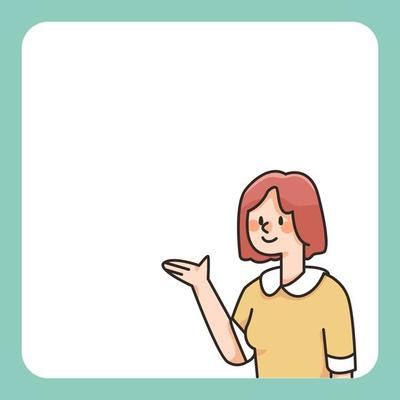 Nam usually walks to school. He never goes to school by bus. 
Tam usually cycles for exercise everyday. 
…
Presentation
WRAP-UP
What have you done today?
School activities
 Means of transportation
 Traffic accidents

HOMEWORK
Write new words (5 times/ 1 word)
 Prepare for: Do Ex 1, 2 (page…)
Thanks!
Do you have any questions?